Some Upcoming Occultations
Things to look forward to for the rest of 2020 and into 2021

vTTSO14
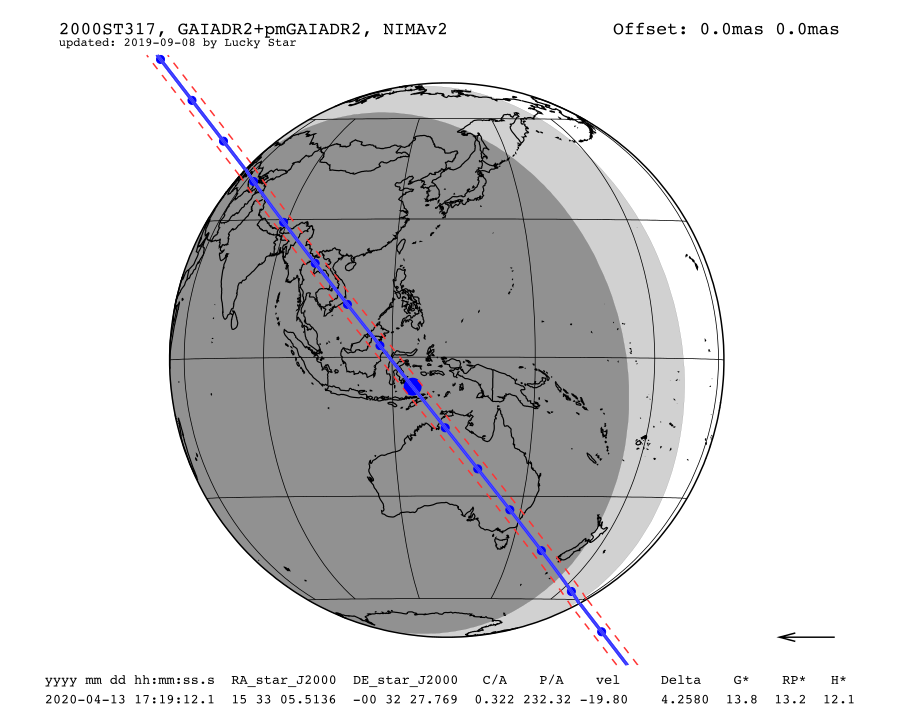 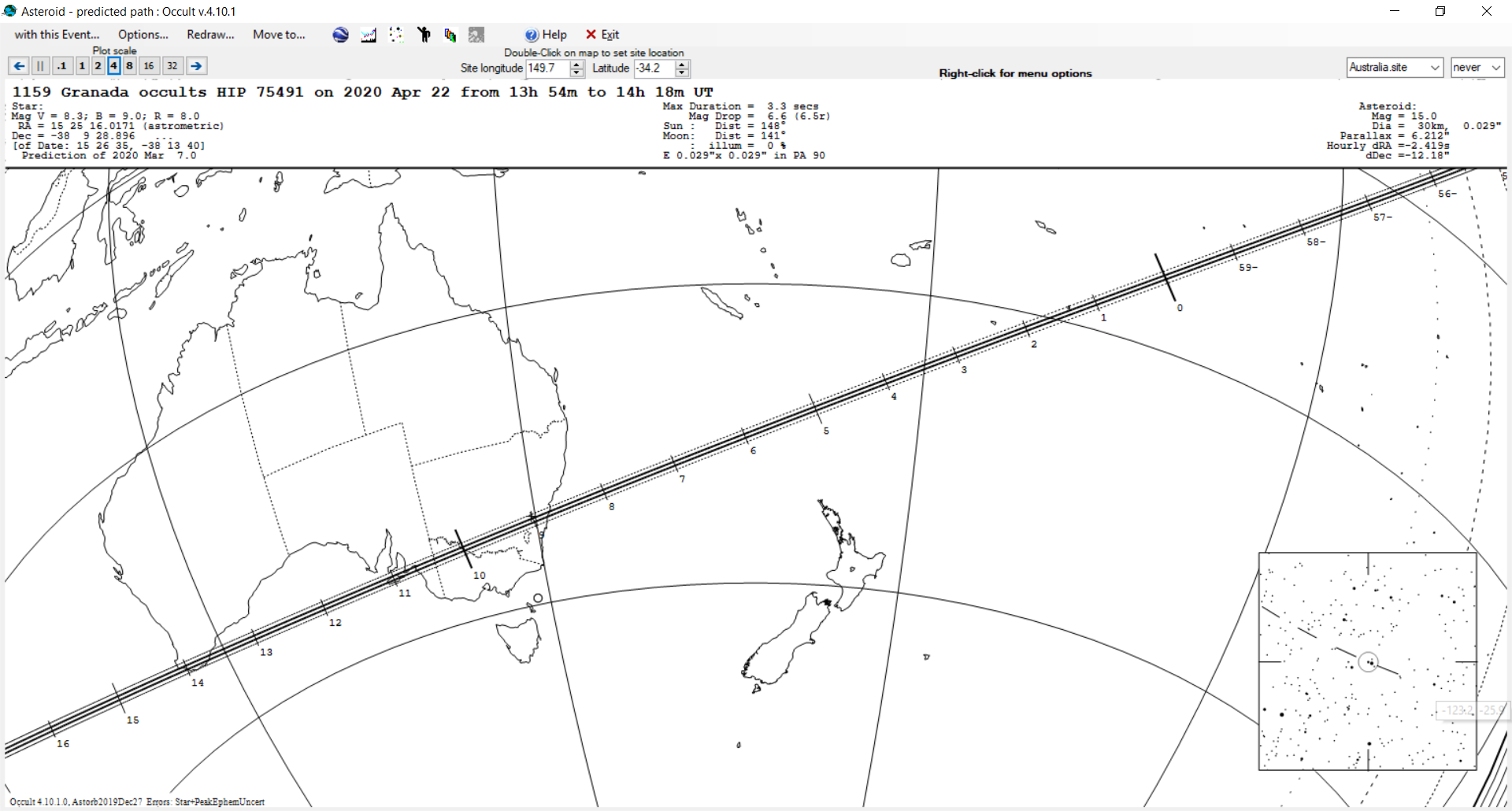 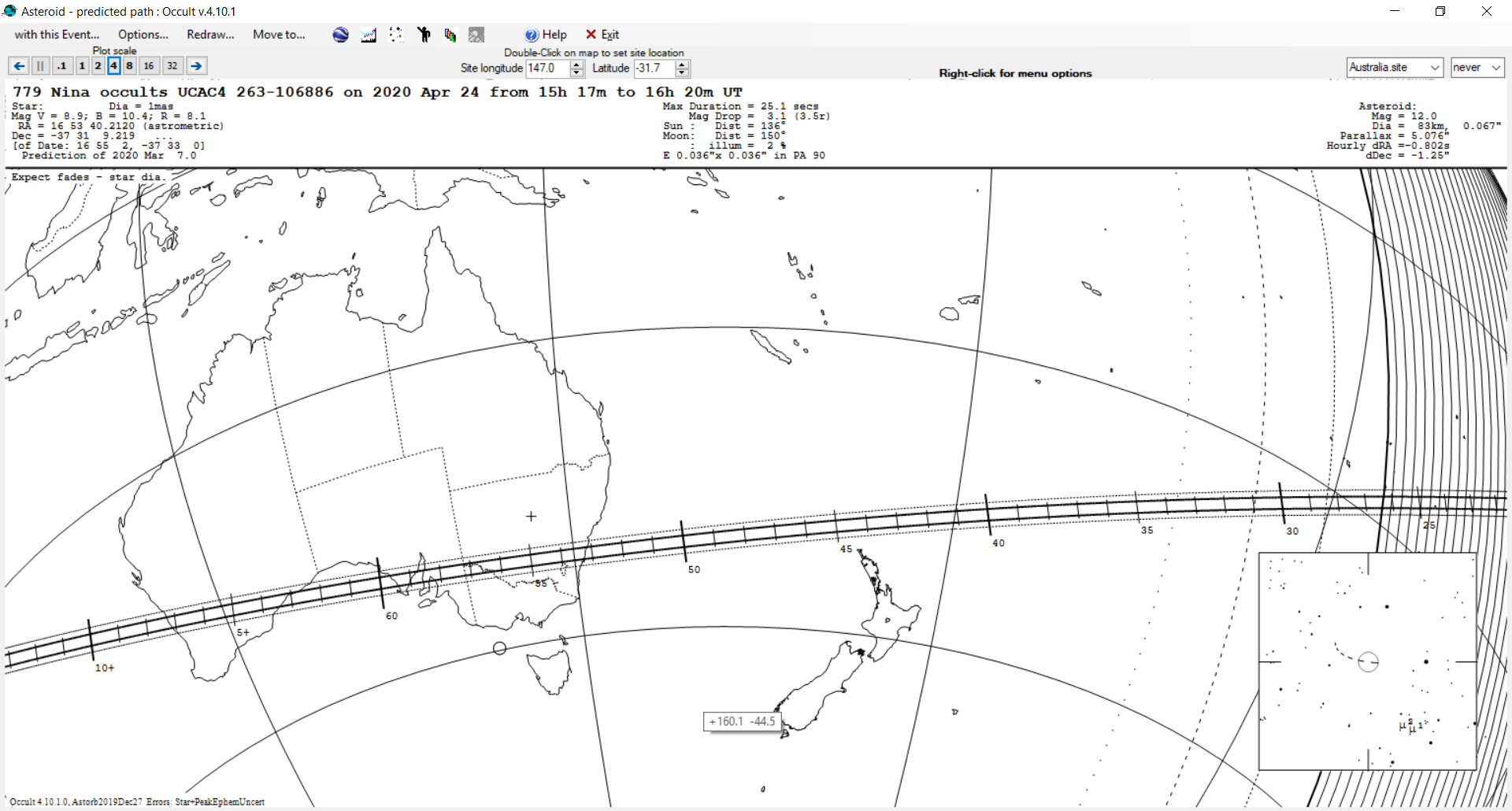 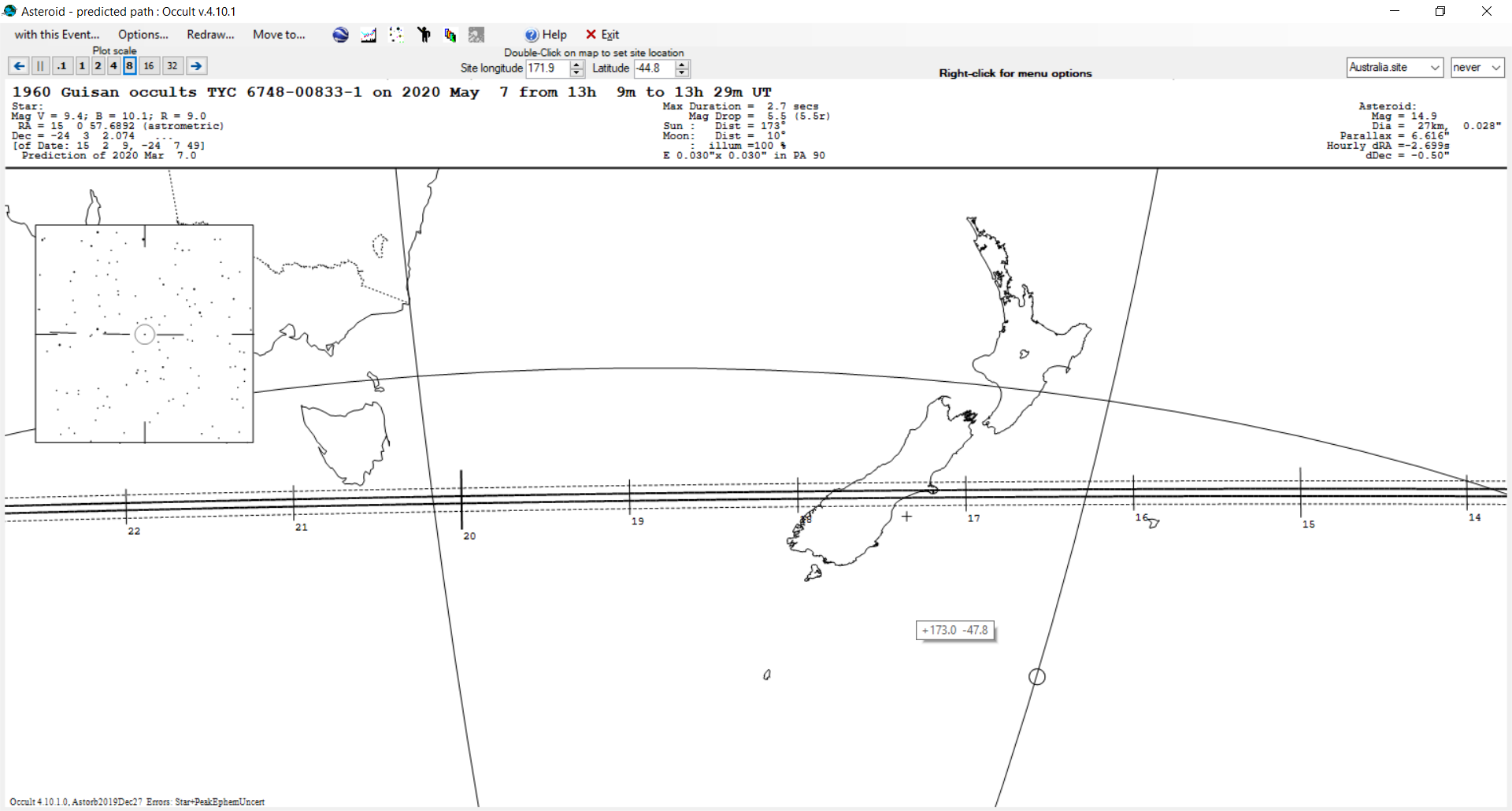 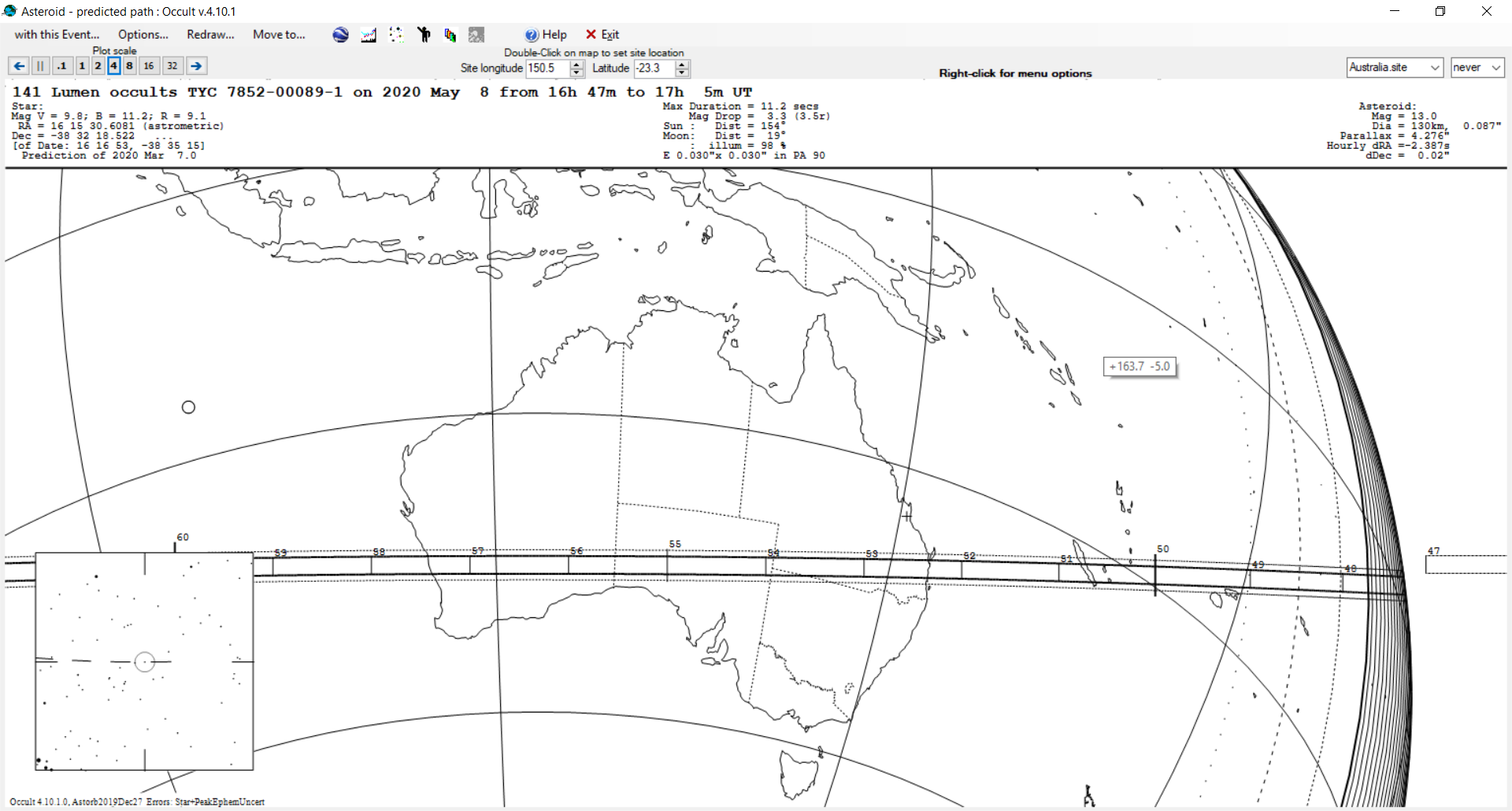 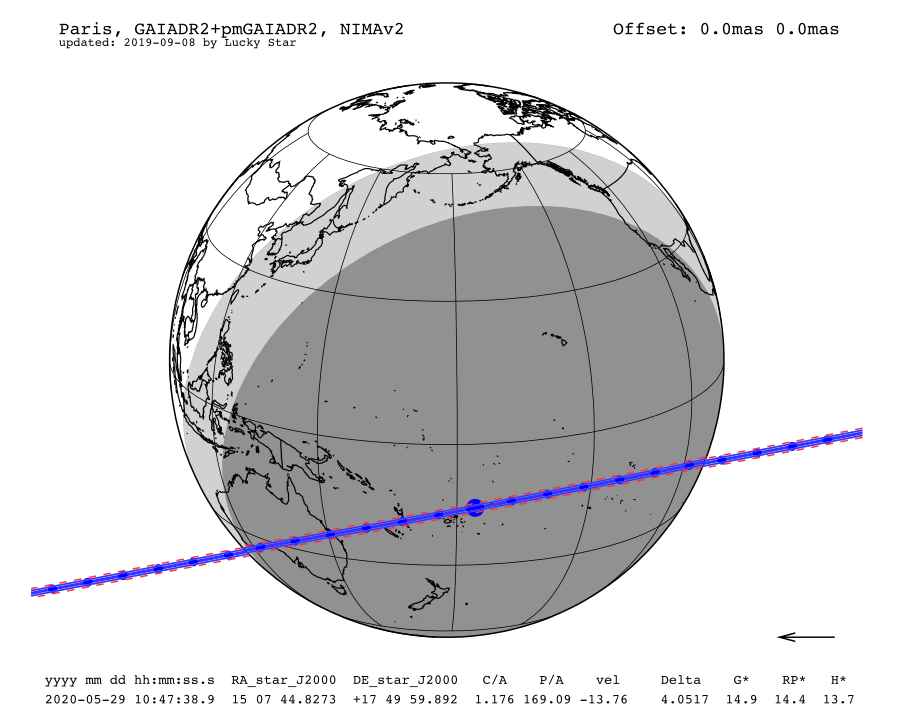 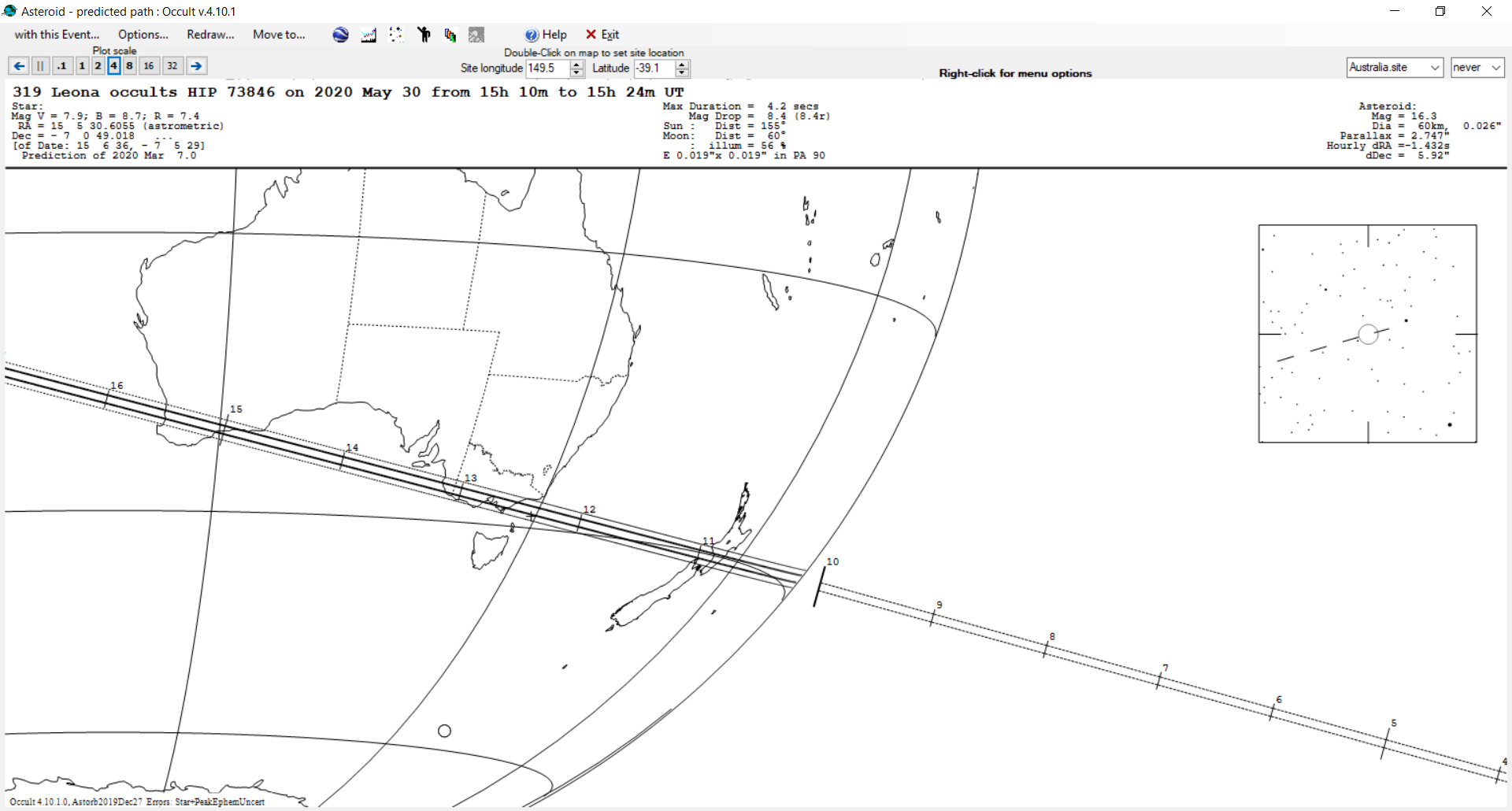 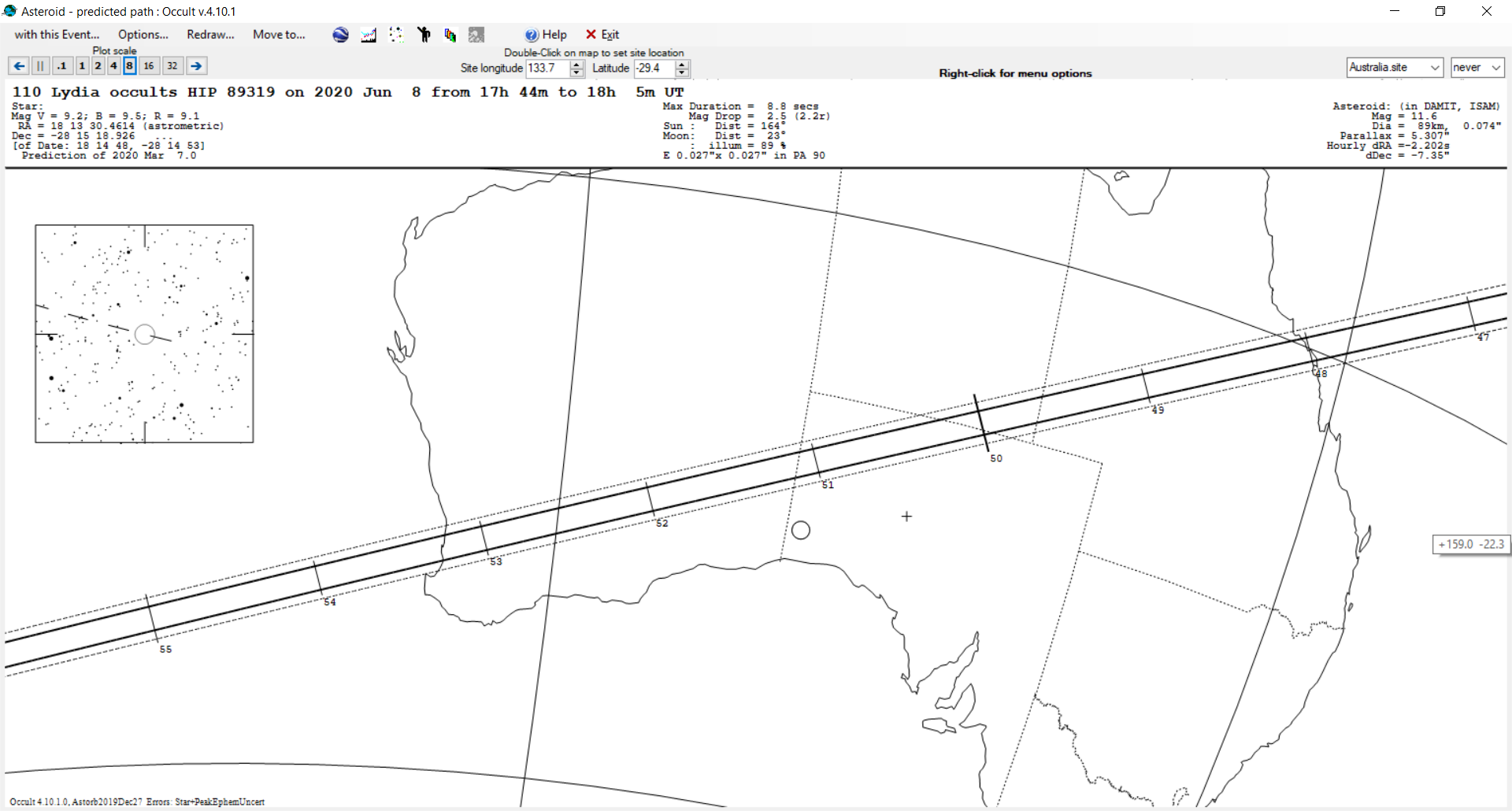 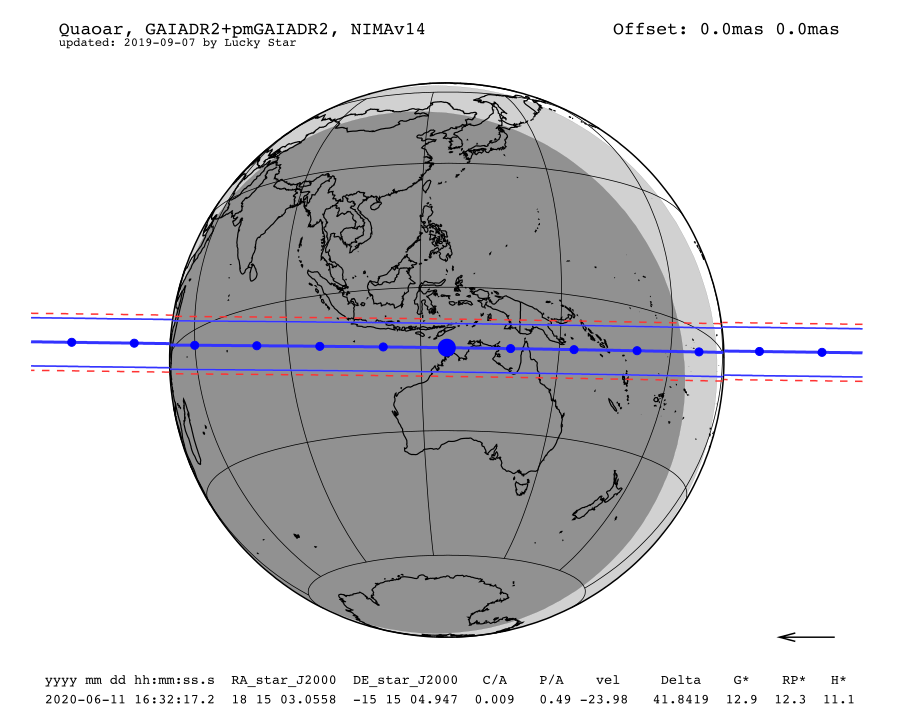 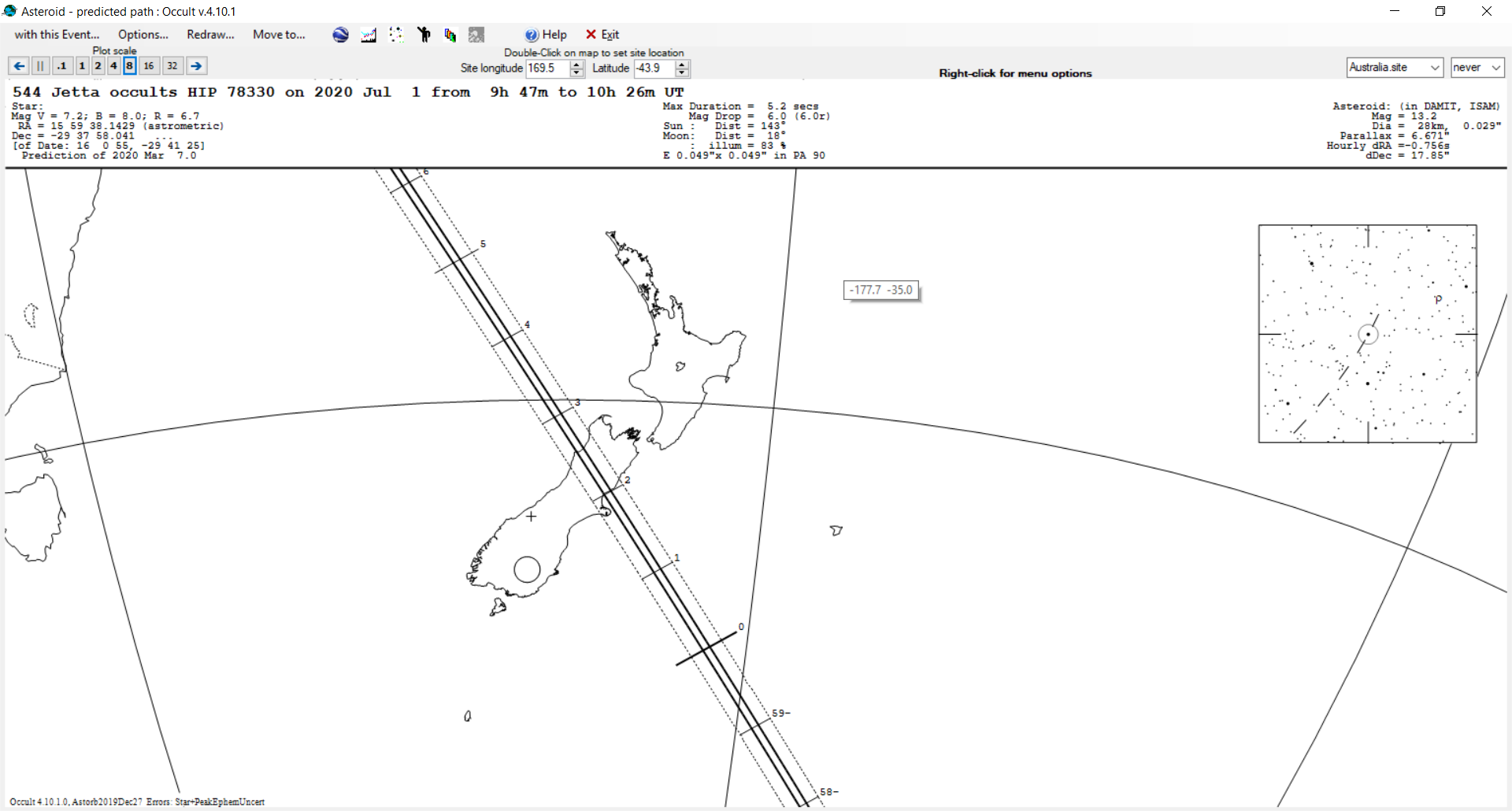 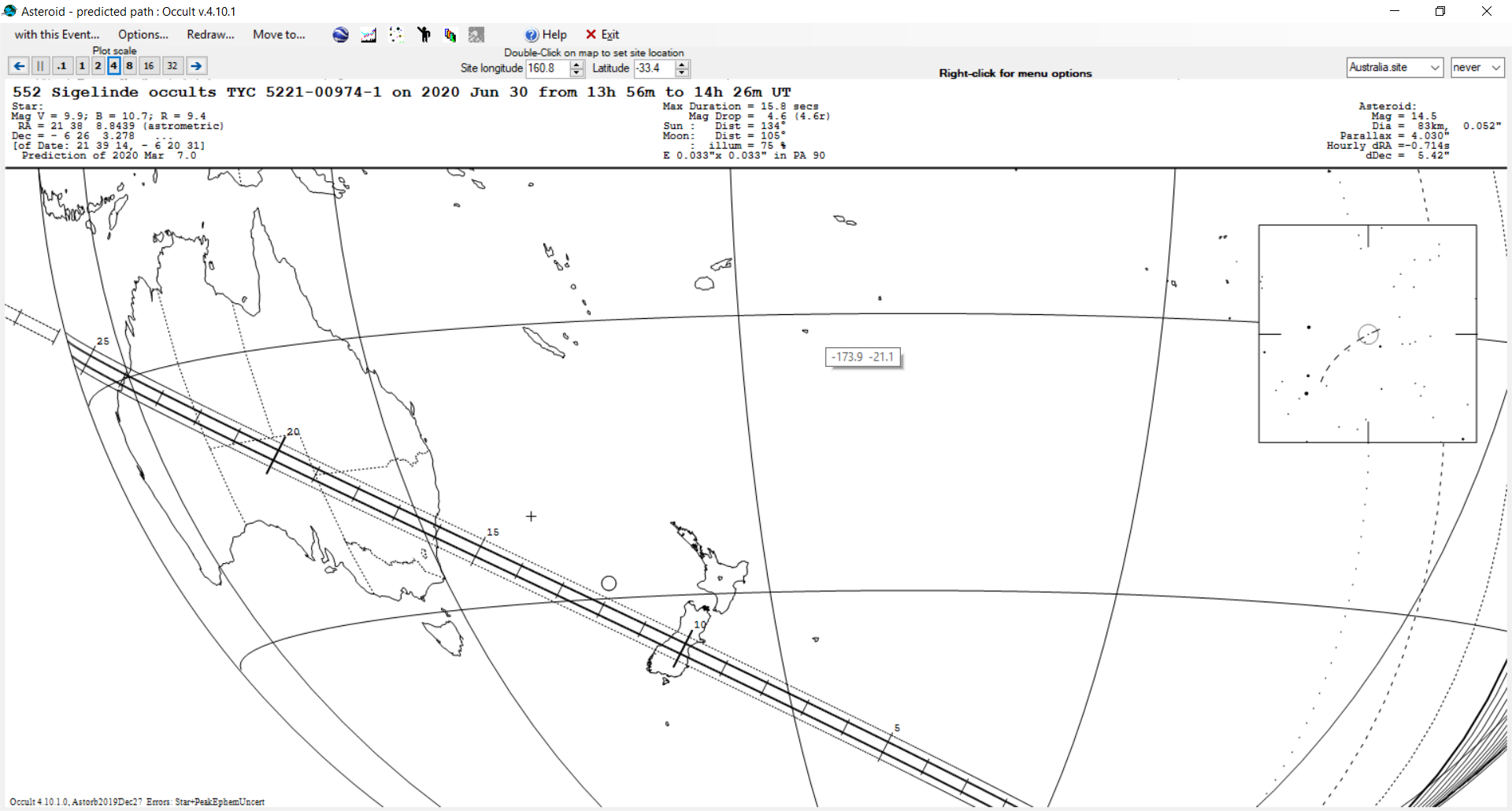 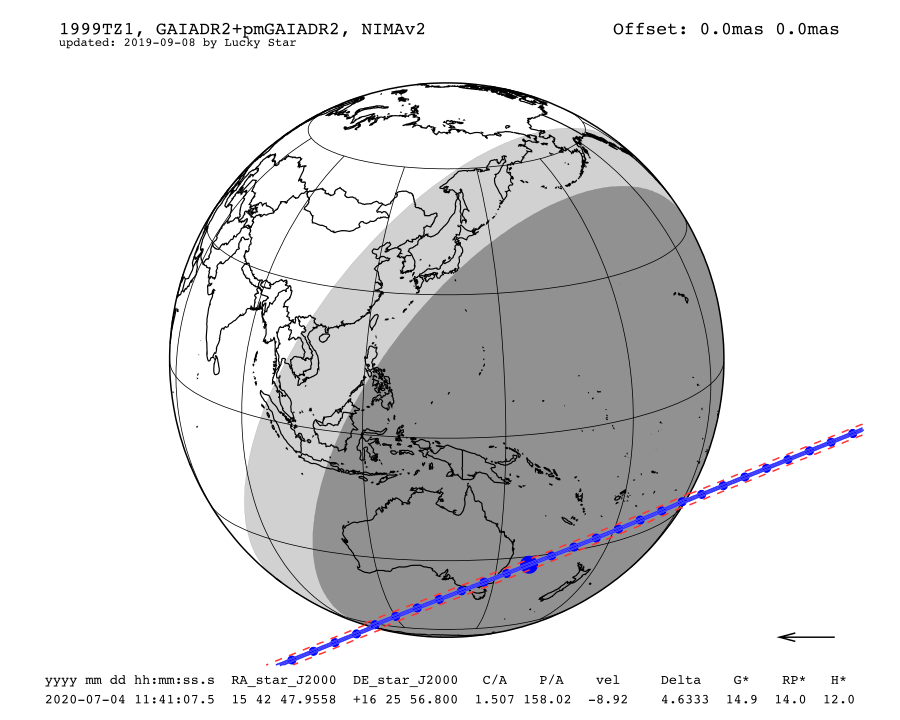 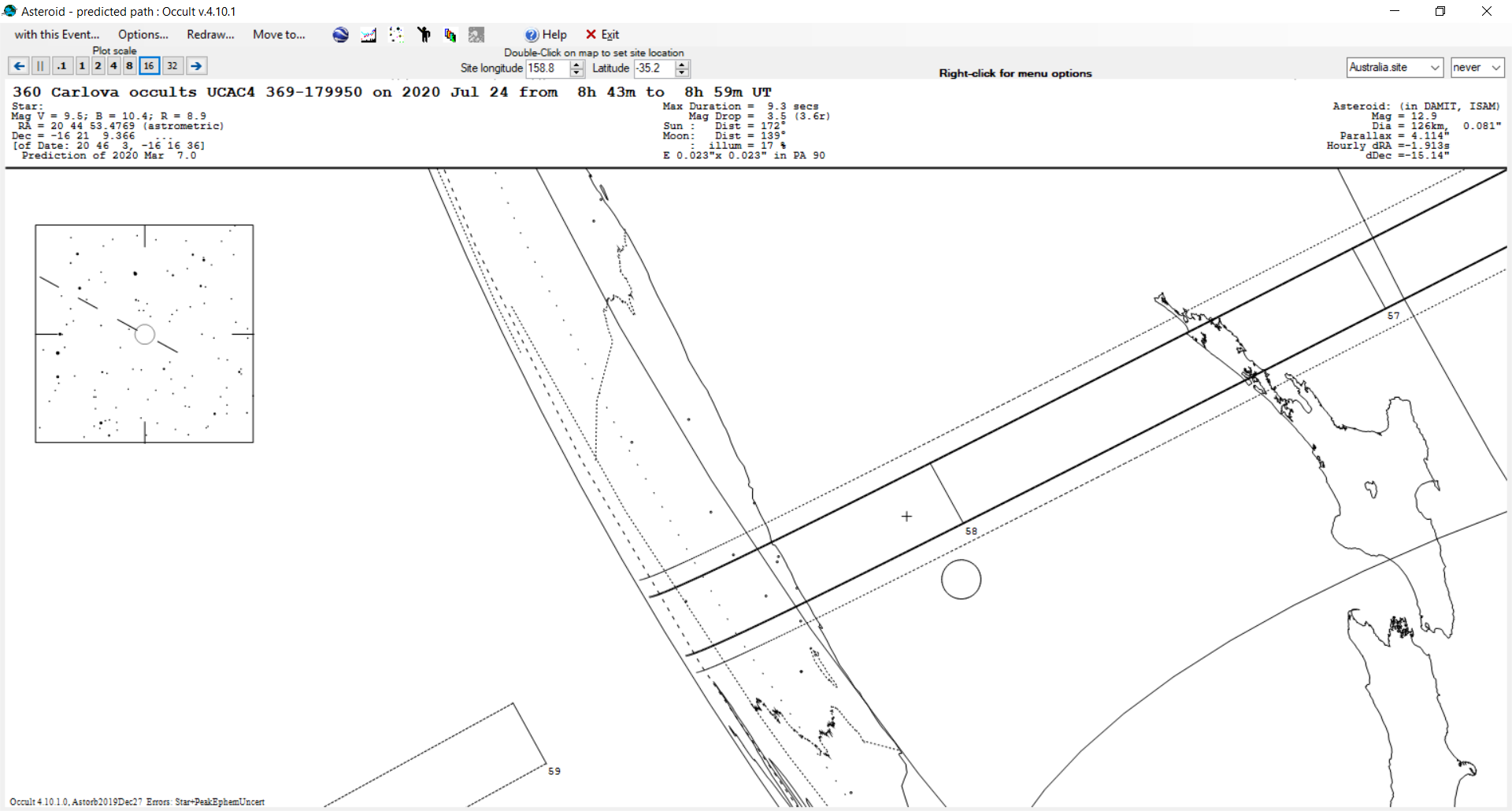 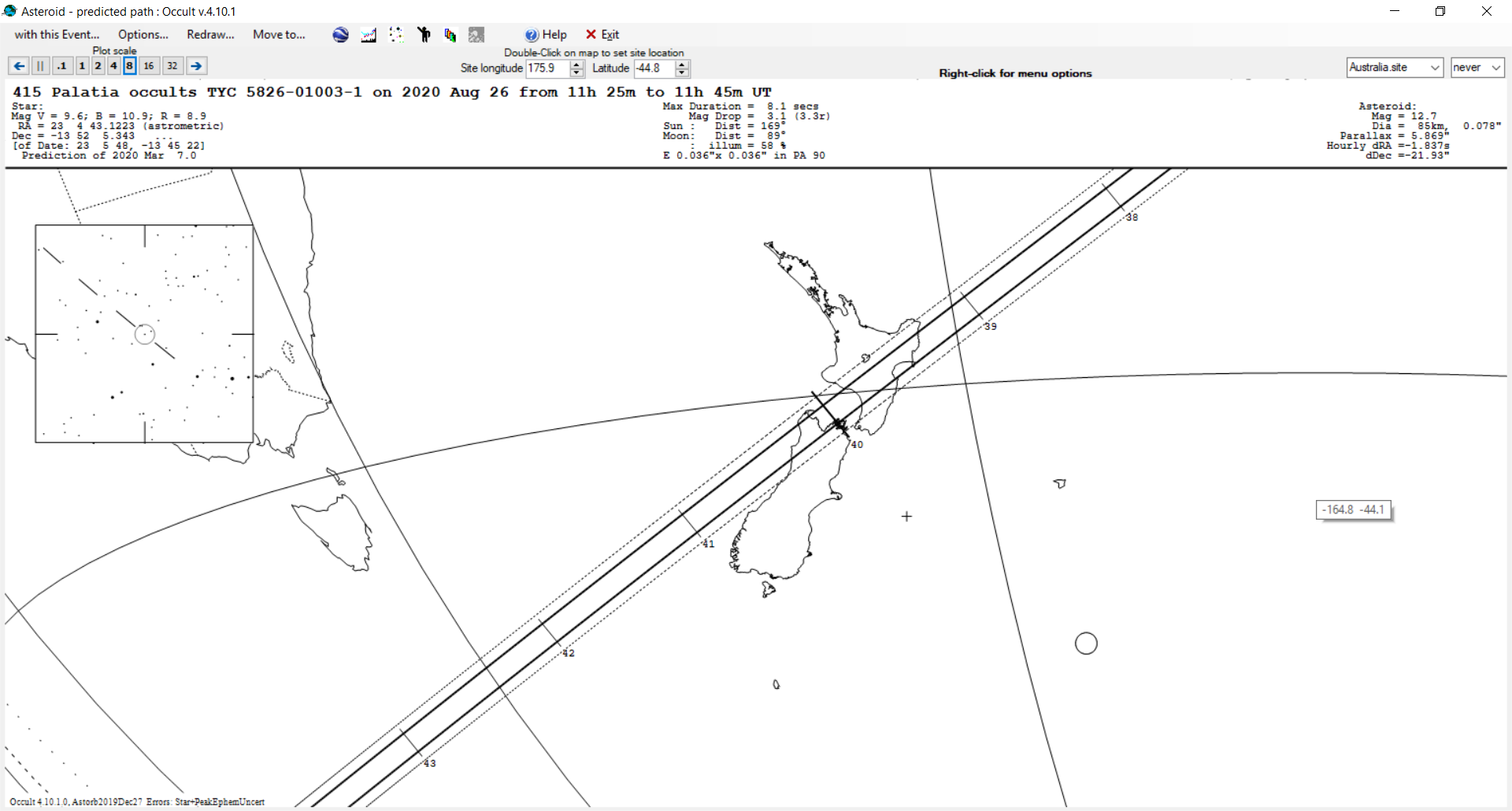 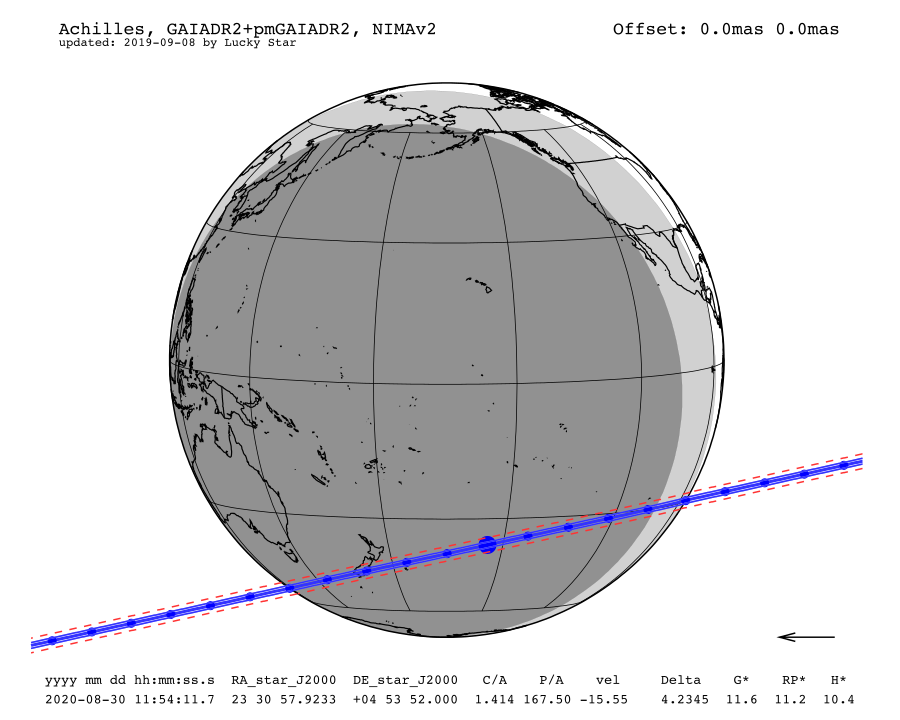 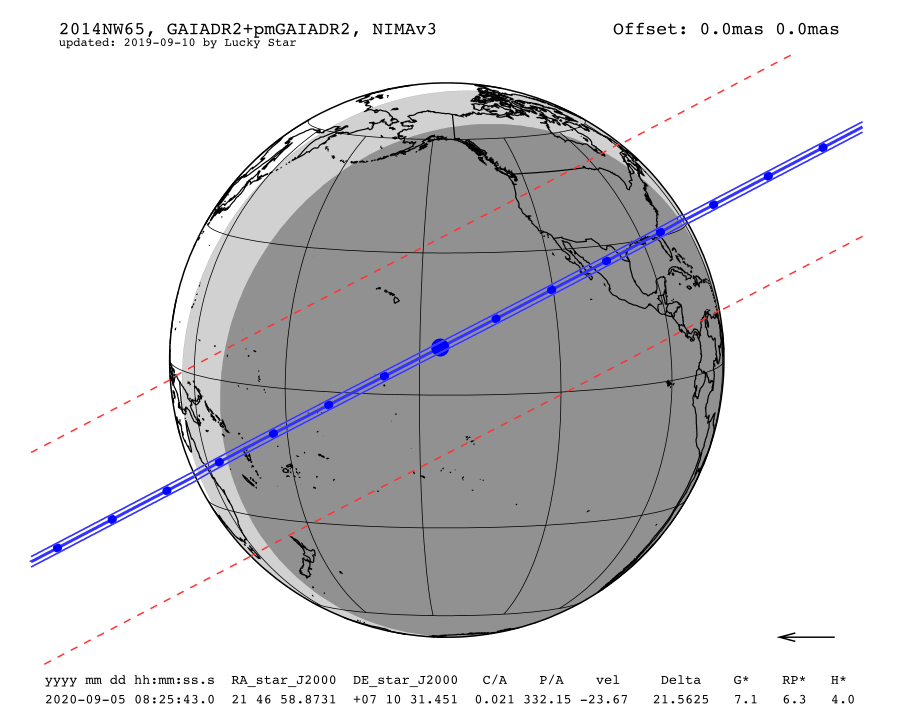 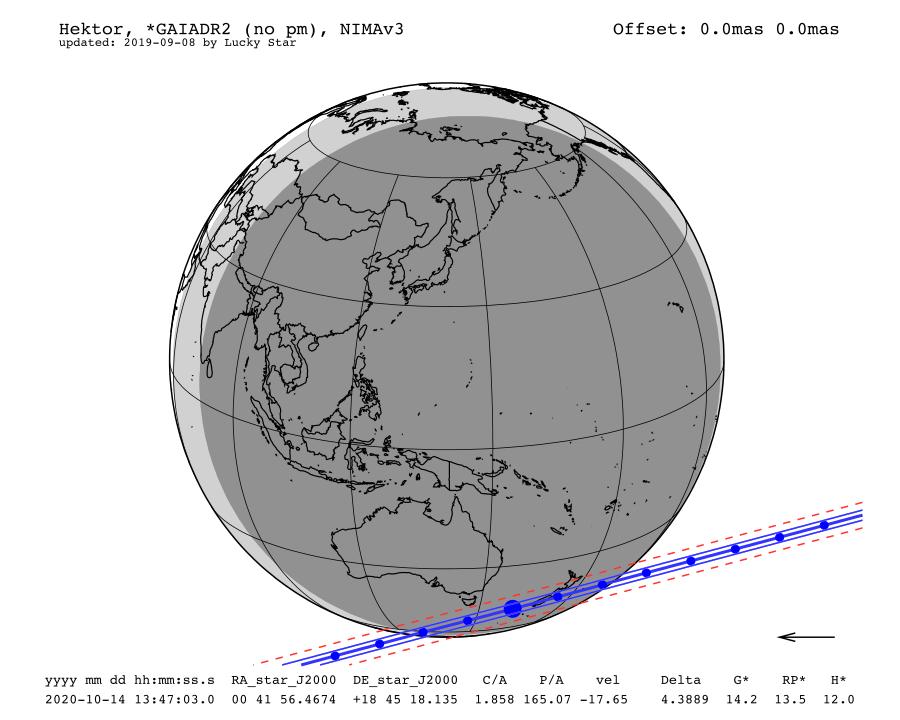 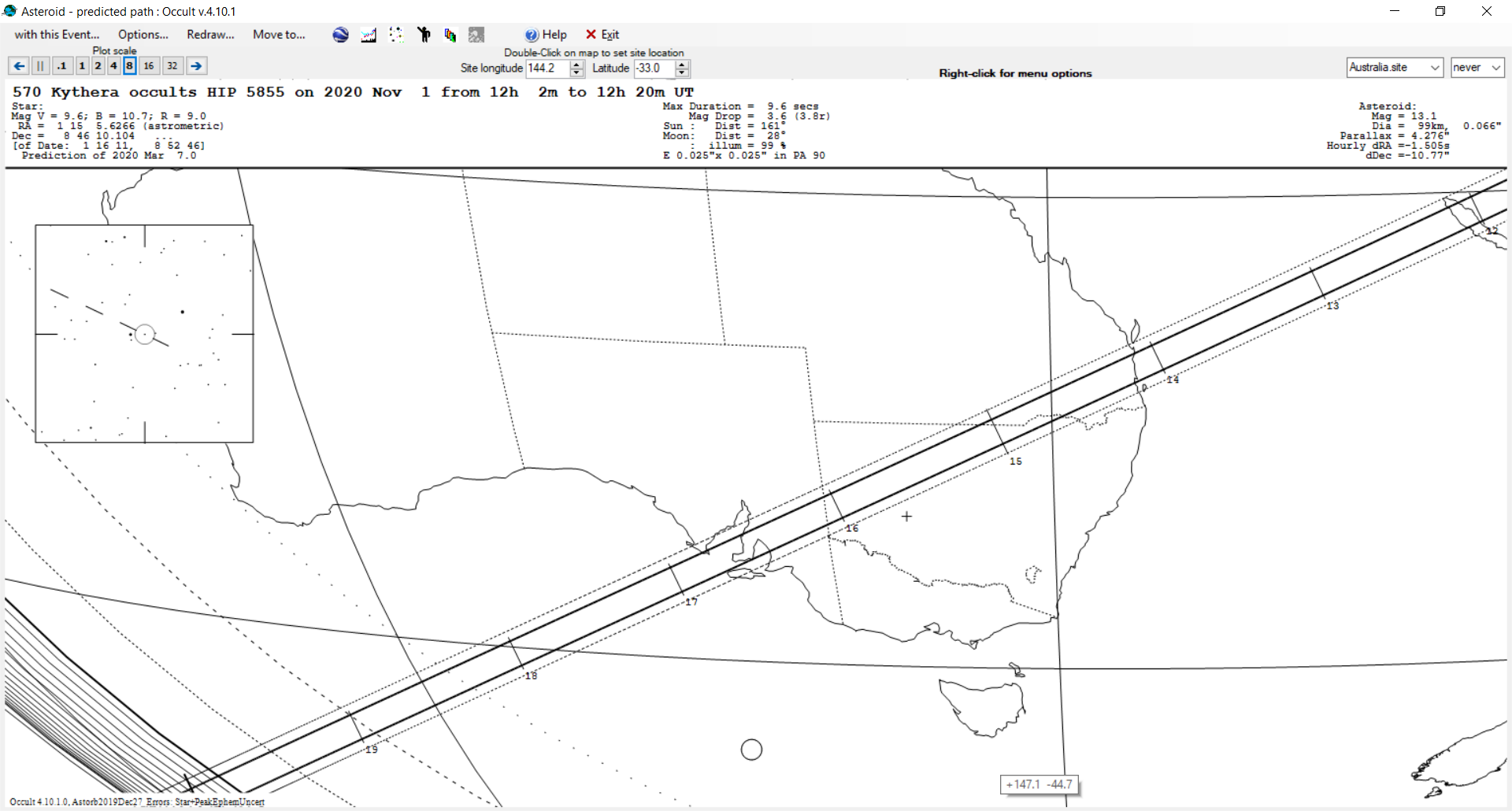 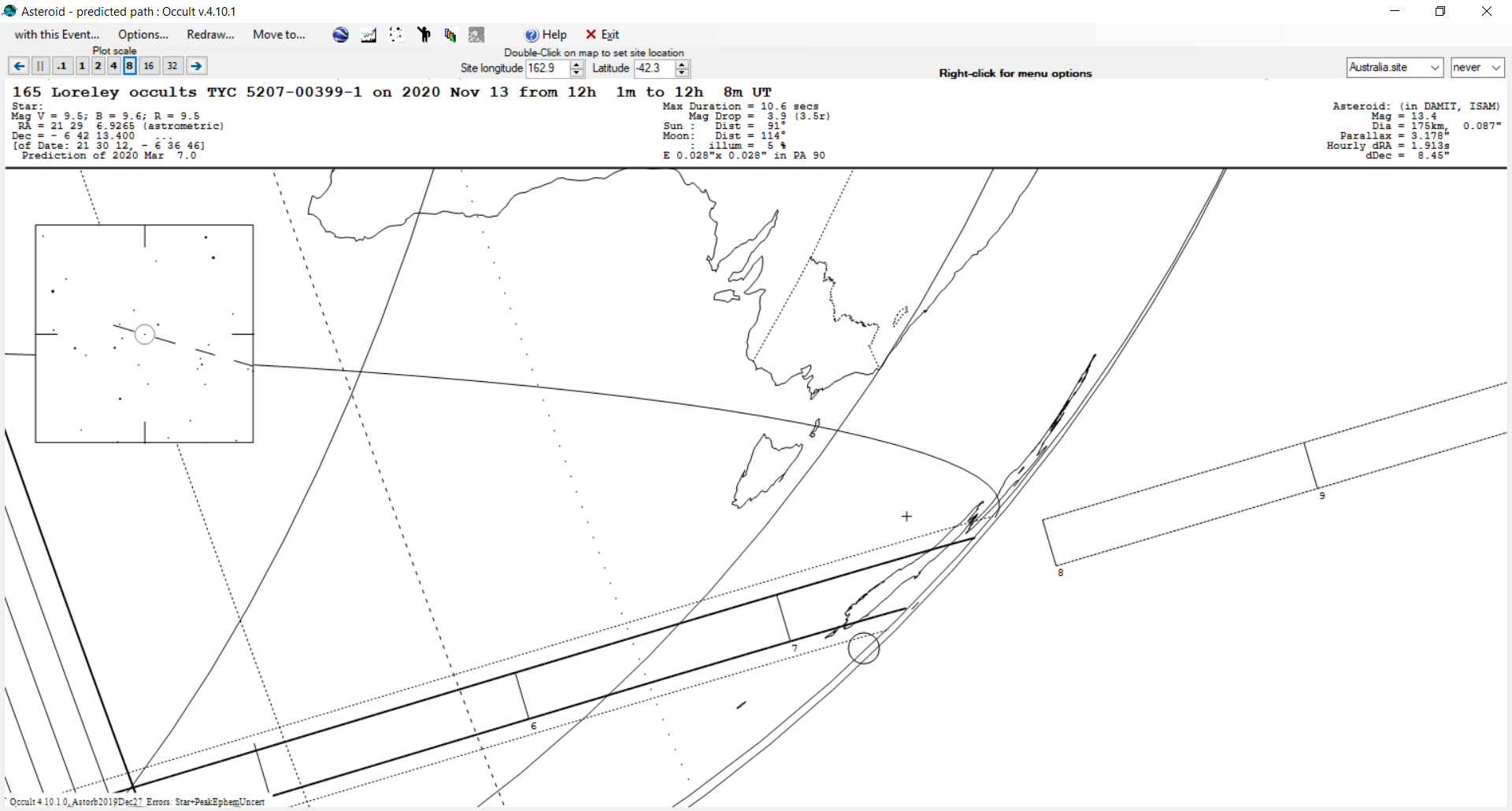 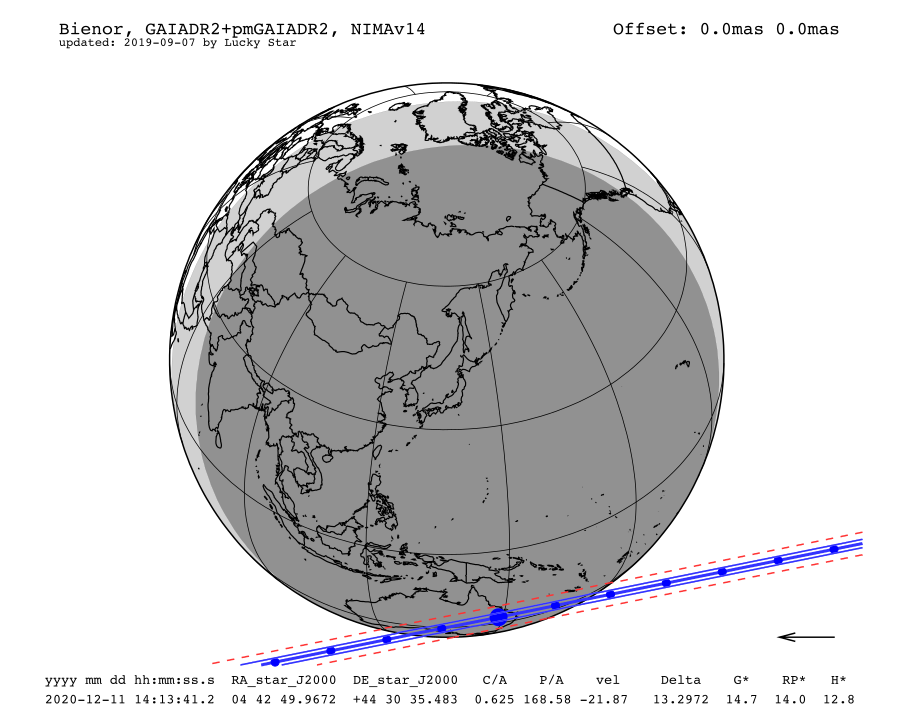 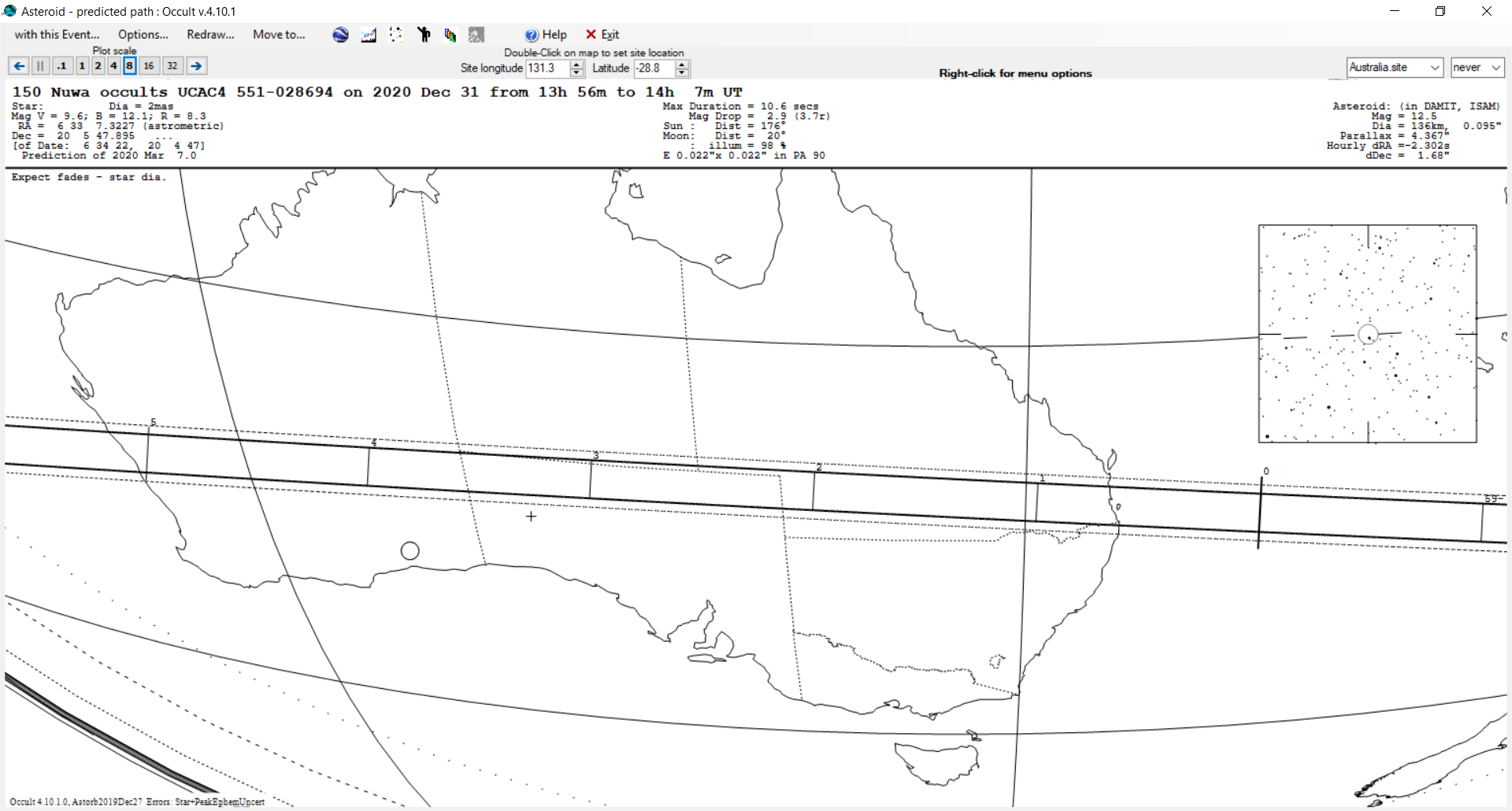 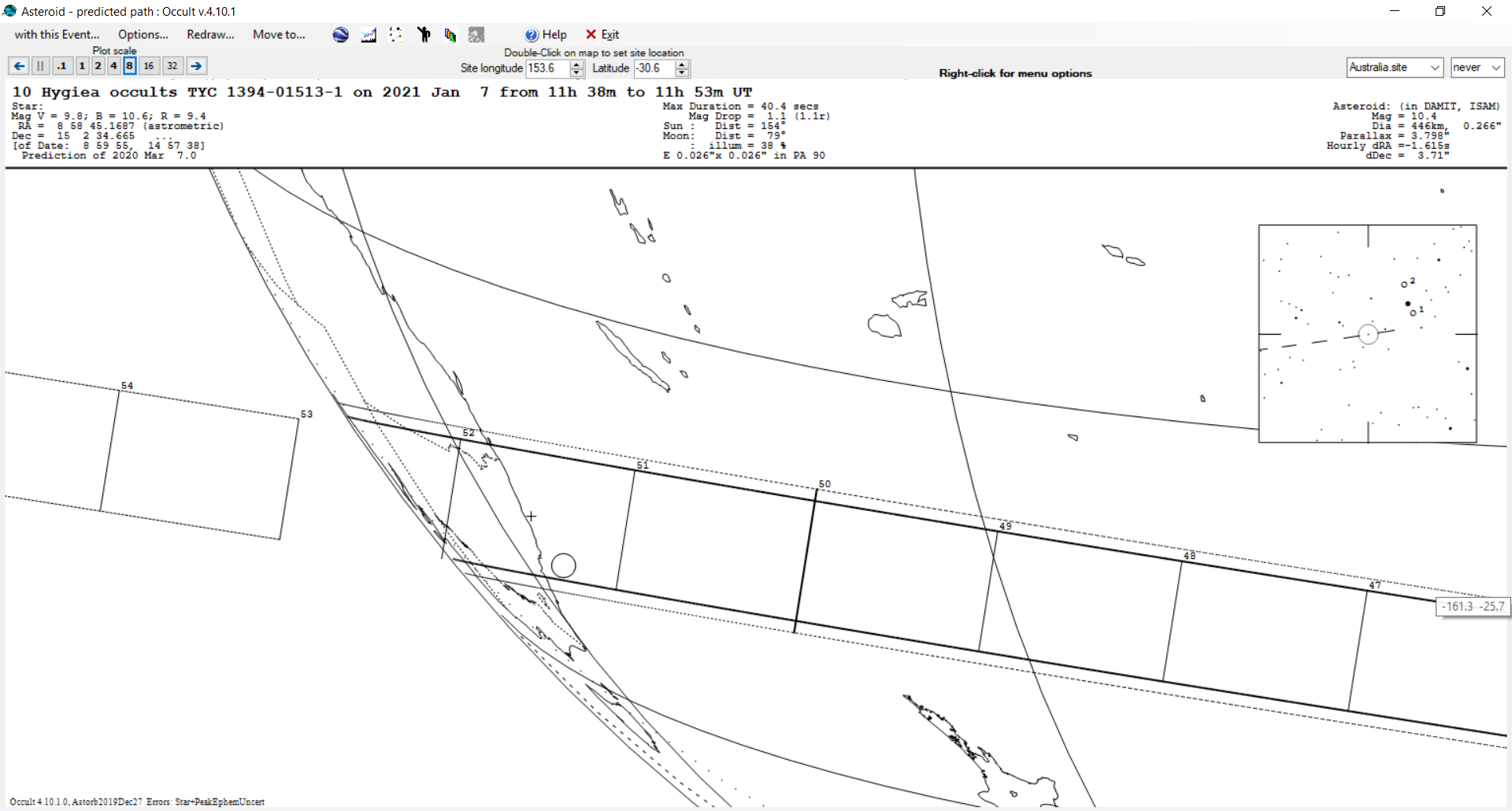 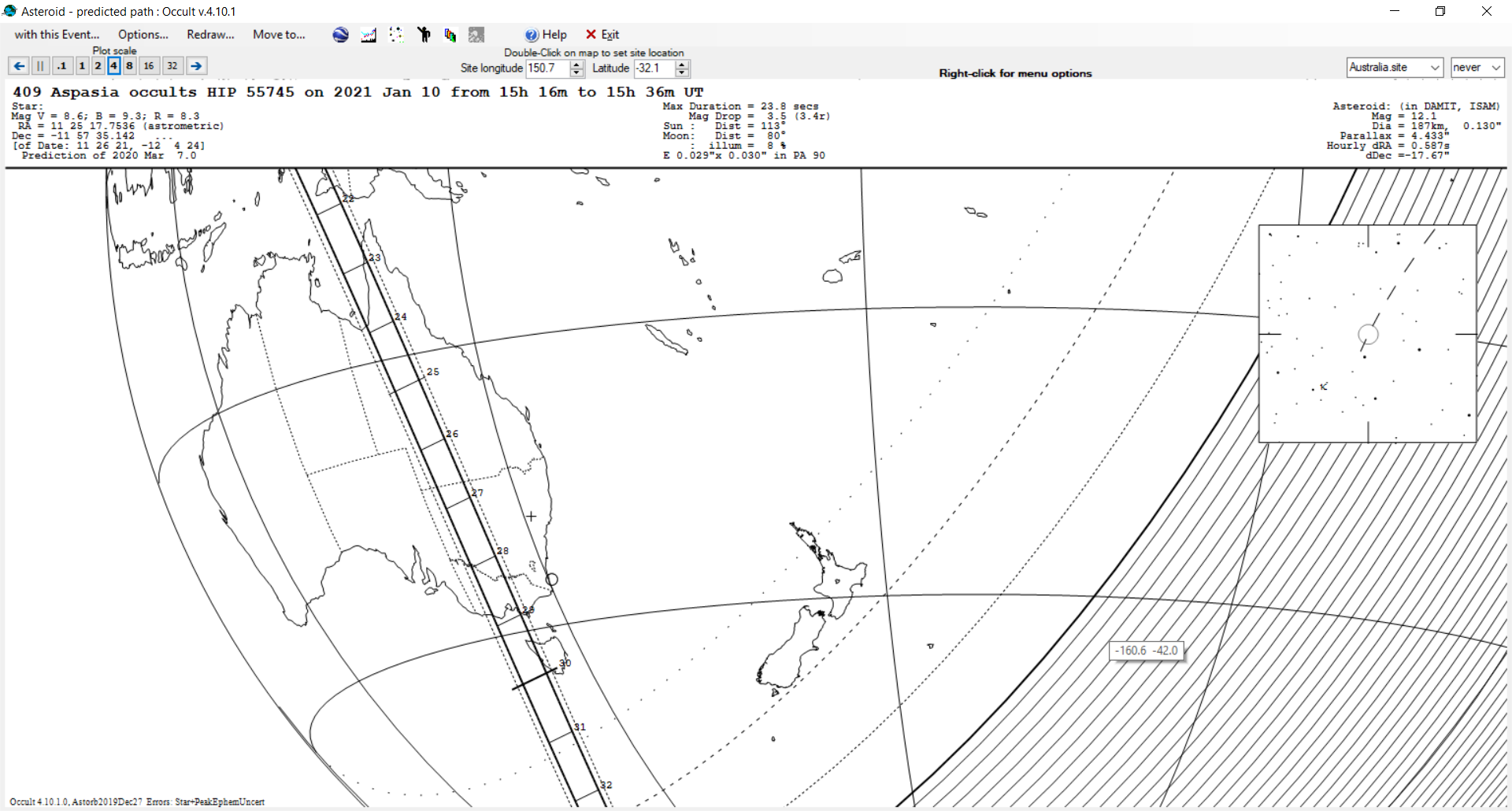